ZKProof Community Event	               October 29, 2019The Edge, Deloitte, Amsterdam
Verifiable MPC
Berry Schoenmakers
Coding & Crypto group
Dept of Mathematics & Computer Science
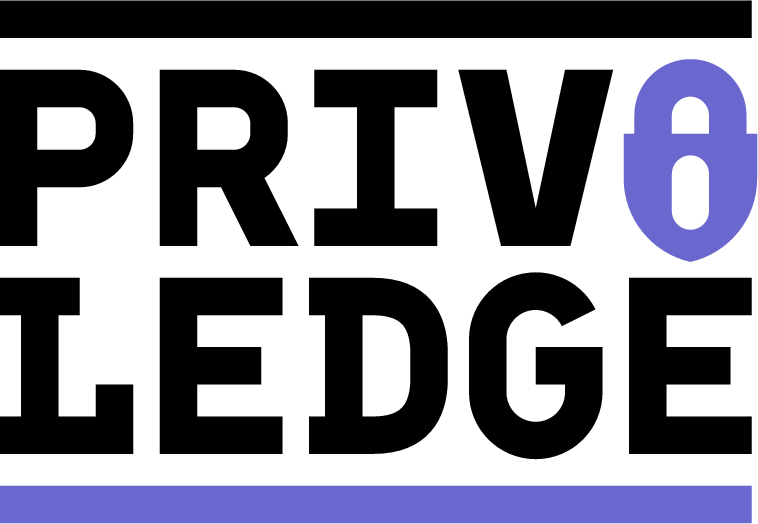 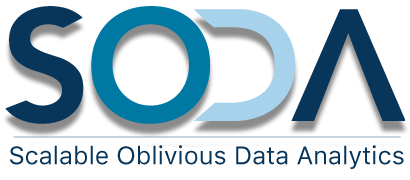 Outline
Secure Multiparty Computation (MPC)


MPyC @ TUE

Verifiable MPC

Verifiable MPyC
Part I
MPyC @ TUE
We’ve come a long way …
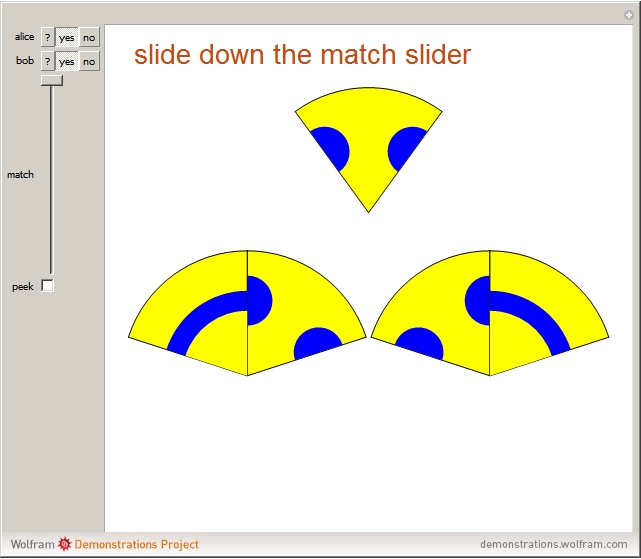 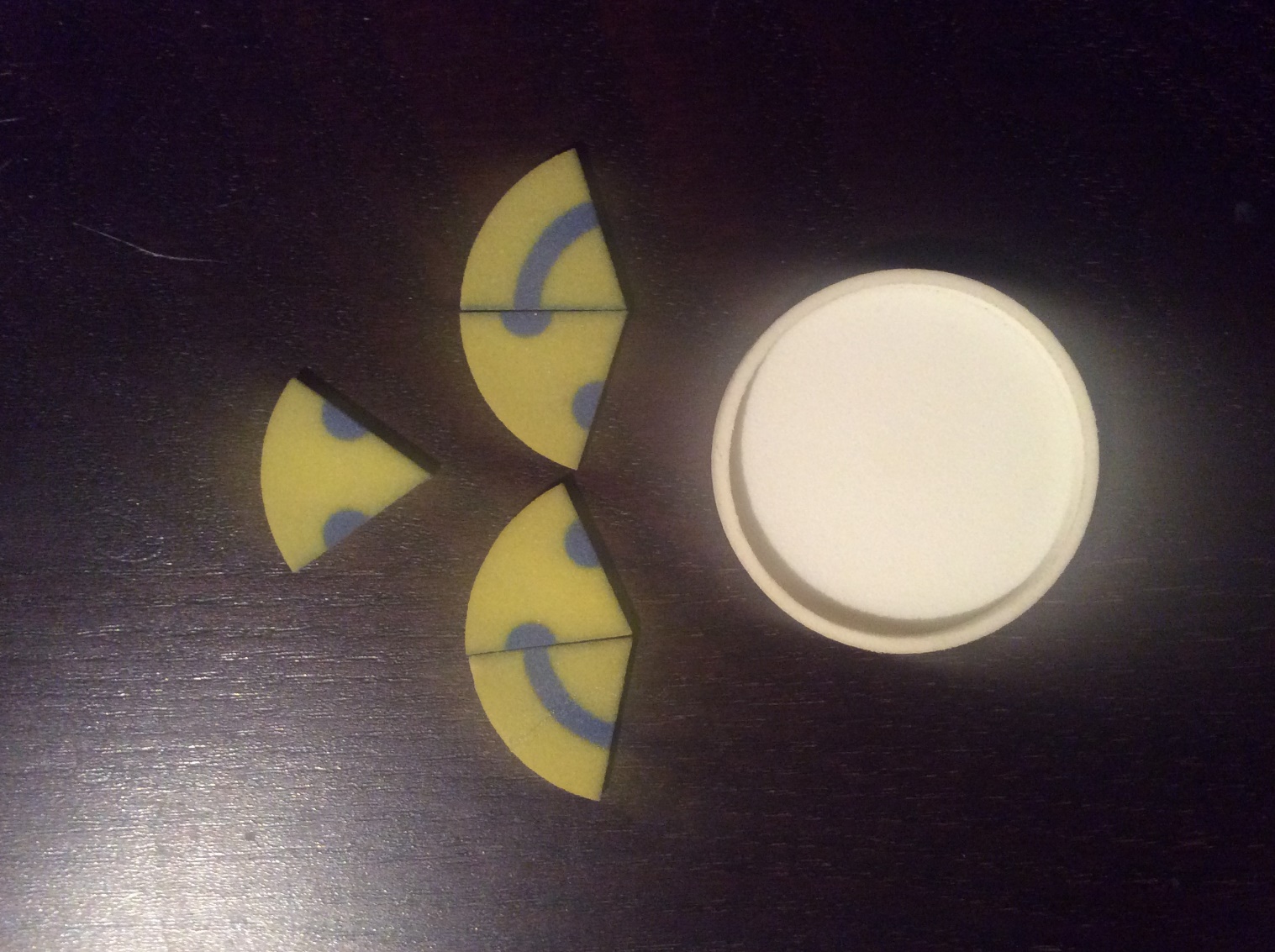 demonstrations.wolfram.com/ZeroKnowledgeMatchmaker
Tom Verhoeff’s 
Crypto 2.0 gadget
Julius Caesar’s 
Crypto 1.0 gadget
Crypto 1.0
Crypto 1.0 concerns
	- encryption and authentication of data
	- during communication and storage/retrieval
protecting against malicious outsiders
Crypto 1.0 primitives:
Keyless
Cryptographic hash functions
Hash chains, Merkle trees
Symmetric (secret key)
Stream/block ciphers 
Message authentication codes
Asymmetric (public key)
Public-key encryption
Digital signatures
Key-exchange protocols
Modern Research 
into Crypto 1.0:

Side channel resistant crypto
Post Quantum crypto
Lightweight crypto
Quantum crypto
…
Crypto 2.0
Crypto 2.0 additionally concerns
	- hiding identity of data owners or any link with them
	- partial information release of data
	- computing with encrypted data
protecting against malicious insiders (your protocol partners)
Crypto 2.0 primitives:
homomorphic encryption                                   Rivest/Adleman/Dertouzos ’78
secret sharing                                                              Blakley ’79, Shamir ’79
blind signatures                                                                        Chaum ’82
oblivious transfer                                                         M. Rabin. ’81, EGL ’85
zero-knowledge proofs                           Goldwasser/Micali/Rackoff ’85, GMW’ 86 
secure two/multiparty computation         Yao ’82-86, GMW’87,BGW’88,CCD’88
secure time-stamping                                         Haber/Stornetta ’90, BLLV’ 98
functional encryption	     Sahai/Waters ’05, Boneh/Sahai/Waters ’11, GKPVZ ’13
fully homomorphic encryption                                                Gentry ’09
indistinguishability obfuscation     Garg/Gentry/Halevi/Raykova/Sahai/Waters ’13
MPC @ TU Eindhoven
PhD students: 
Andrey Sidorenko, Mehmet Kiraz, José Villegas, Sebastiaan de Hoogh
Current: Niels de Vreede, Frank Blom, Toon Segers
Postdocs: 
Tomas Toft, Mikkel Krøigård, Meilof Veeningen
Current: Niek Bouman, Stan Korzilius
Research projects:
Cybervote, PASC, SecureSCM, CACE, PRACTICE, THeCS
Current: SODA, PRIVILEDGE

Verifiable MPC = MPC + ZKP
MPyC       Secure Multiparty Computation in Python
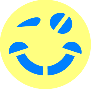 VIFF (2007) --> TUeVIFF (2012) --> MPyC (2018)

Secure lottery in MPyC:
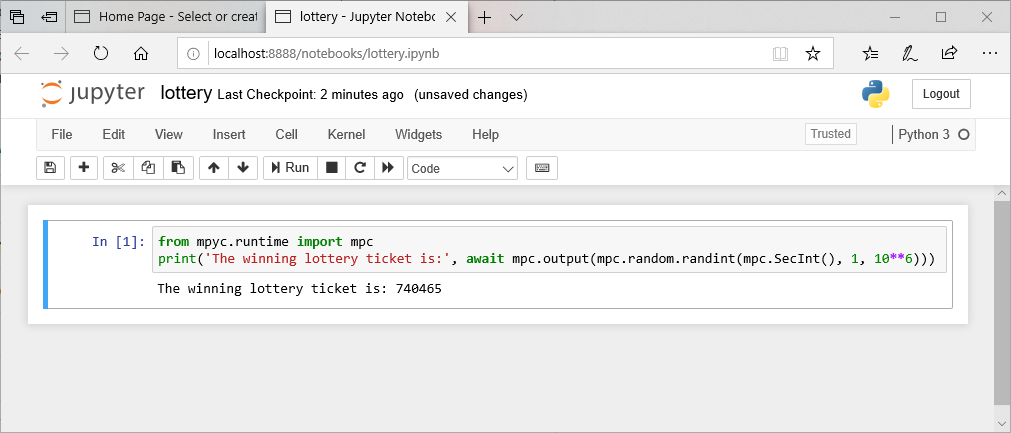 Privacy-Preserving Machine Learning
MPyC demos: ID3 decision trees, linear/ridge regression,         neural networks (CNN and binarized MLP), Kaplan-Meier survival analysis, …
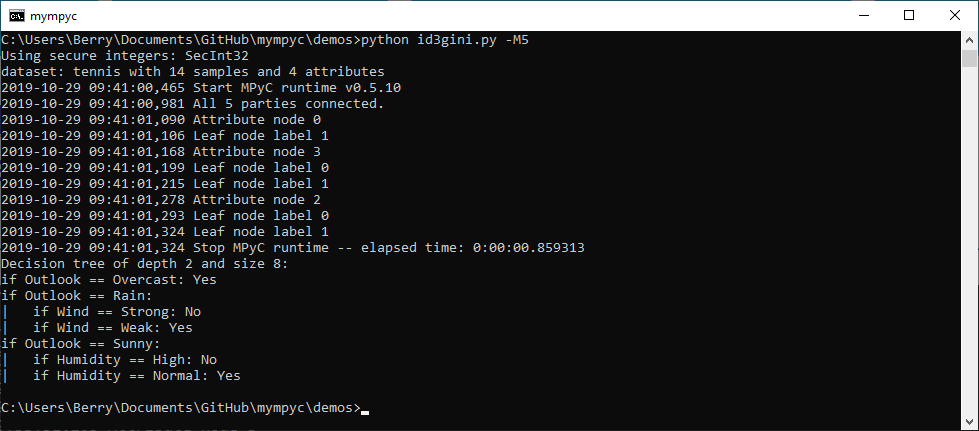 Part II
Verifiable MPC
Trust in MPC?
Can we trust the outcome of an MPC protocol?

Yes, possibly:

e.g., if you take part in a 2-party protocol

or, if you take part in a m-party protocol tolerating m-1 corruptions (everyone else potentially corrupt)


No, if you do not take part!
MPC gives no security if all parties are corrupt!!
Similar to situation for ZKPs?
Suppose you observe ZKP run between P and V:
P sends announcement a to V
V sends challenge c to P
P sends response r to V 

Q: How convincing is this proof?

A: Depends on who needs convincing!
V should be convinced
But as an observer you shouldn’t
You may as well been watching a simulated (a;c;r) 
Make ZKP non-interactive to convince anyone.
commitment to a nonce
Limited Scope of MPC
MPC  secure function evaluation y = f(x) hiding input x

What MPC does not achieve:
MPC does not stop parties from entering bogus inputs
e.g., Yao’s millionaires (1982) can lie about their riches

MPC in outsourcing scenario:
Parties performing MPC could ALL be corrupt. 
Wrong result y* ≠ f(x) cannot be detected. 
Simulation-based security: indistinguishable views !
Active security does not help !
13
The World’s Billionaires Problem
Upgrade of Yao’s Millionaires’ problem: 
Privacy of inputs, verifiable inputs and outputs

Verifiably correct input:
Committed/encrypted tax returns 
Signed by the tax authority
Posted on a blockchain  

Verifiably correct output:  
Top 400 billionaires world-wide 

Privacy:
Privacy for all outside top 400
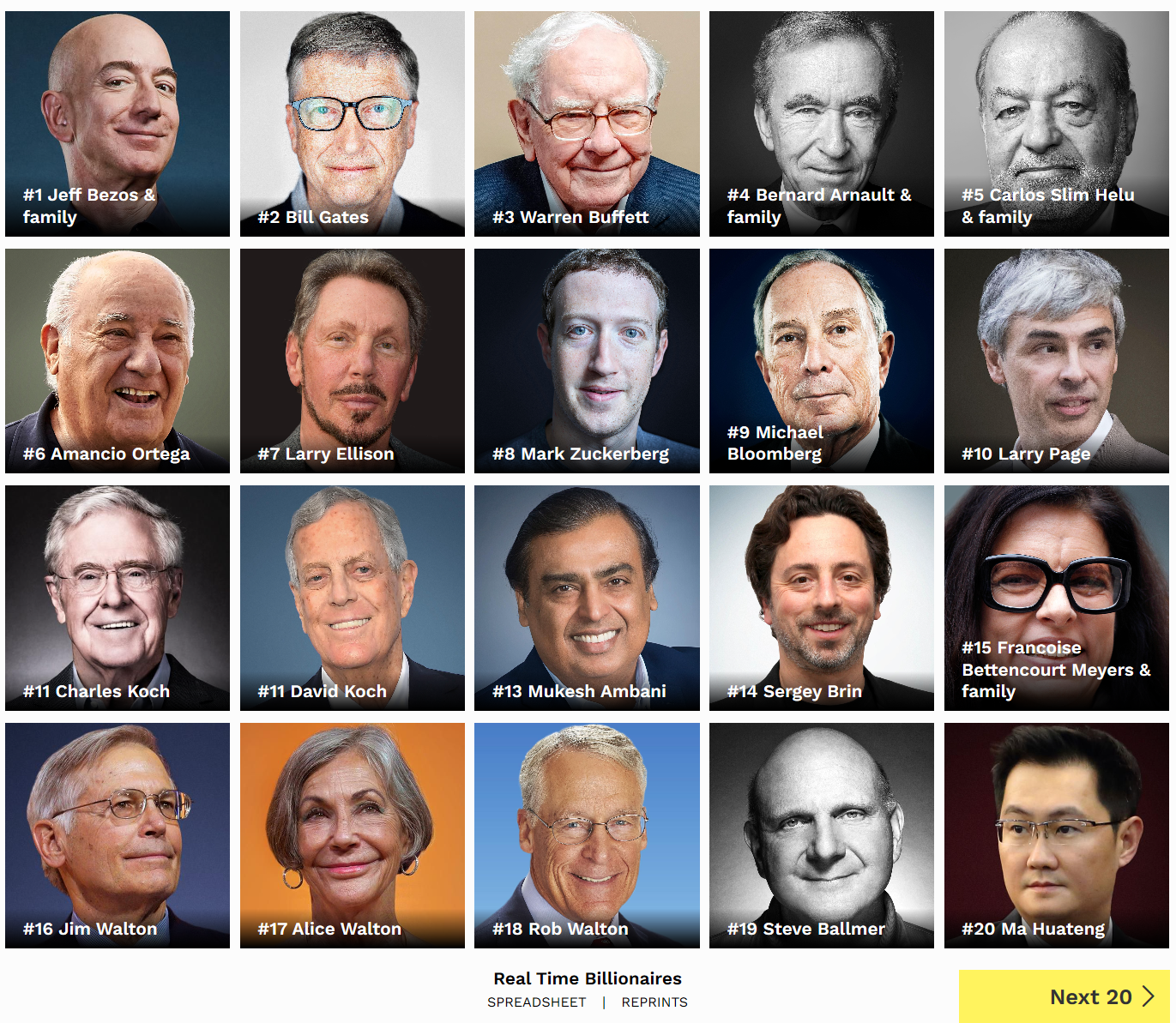 © 2019 Forbes Media LLC. All Rights Reserved.
Source: Forbes.com, Published March 5, 2019 (link)
Wannabe billionaires …
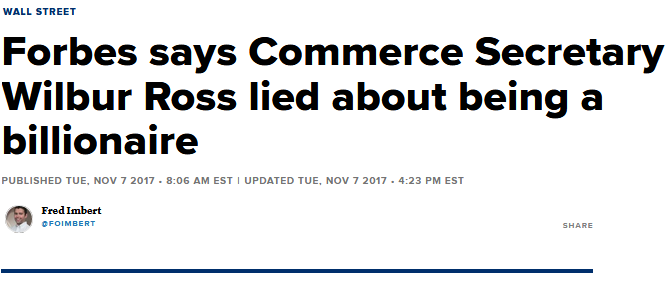 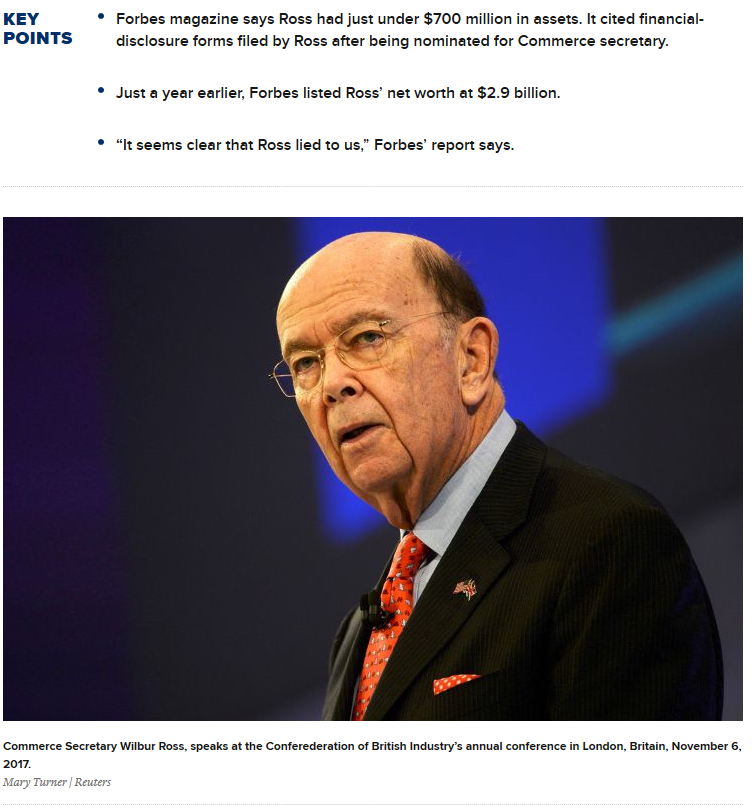 © 2019 CNBC LLC. All Rights Reserved. A Division of NBCUniversal
[Speaker Notes: “Just a year ago, Forbes listed Ross’ net worth at $2.9 billion and included him in the Forbes 400 list of the richest Americans by net worth. 
The new report says Ross had just under $700 million in assets. It cited financial-disclosure forms filed by Ross after being nominated for his Commerce secretary.”]
The World’s Billionaires Problem
Upgrade of Yao’s Millionaires’ problem: 
Privacy of inputs, verifiable inputs and outputs

Verifiably correct input:
Committed/encrypted tax returns 
Signed by the tax authority
Posted on a blockchain  

Verifiably correct output:  
Top 400 billionaires world-wide 

Privacy:
Privacy for all outside top 400
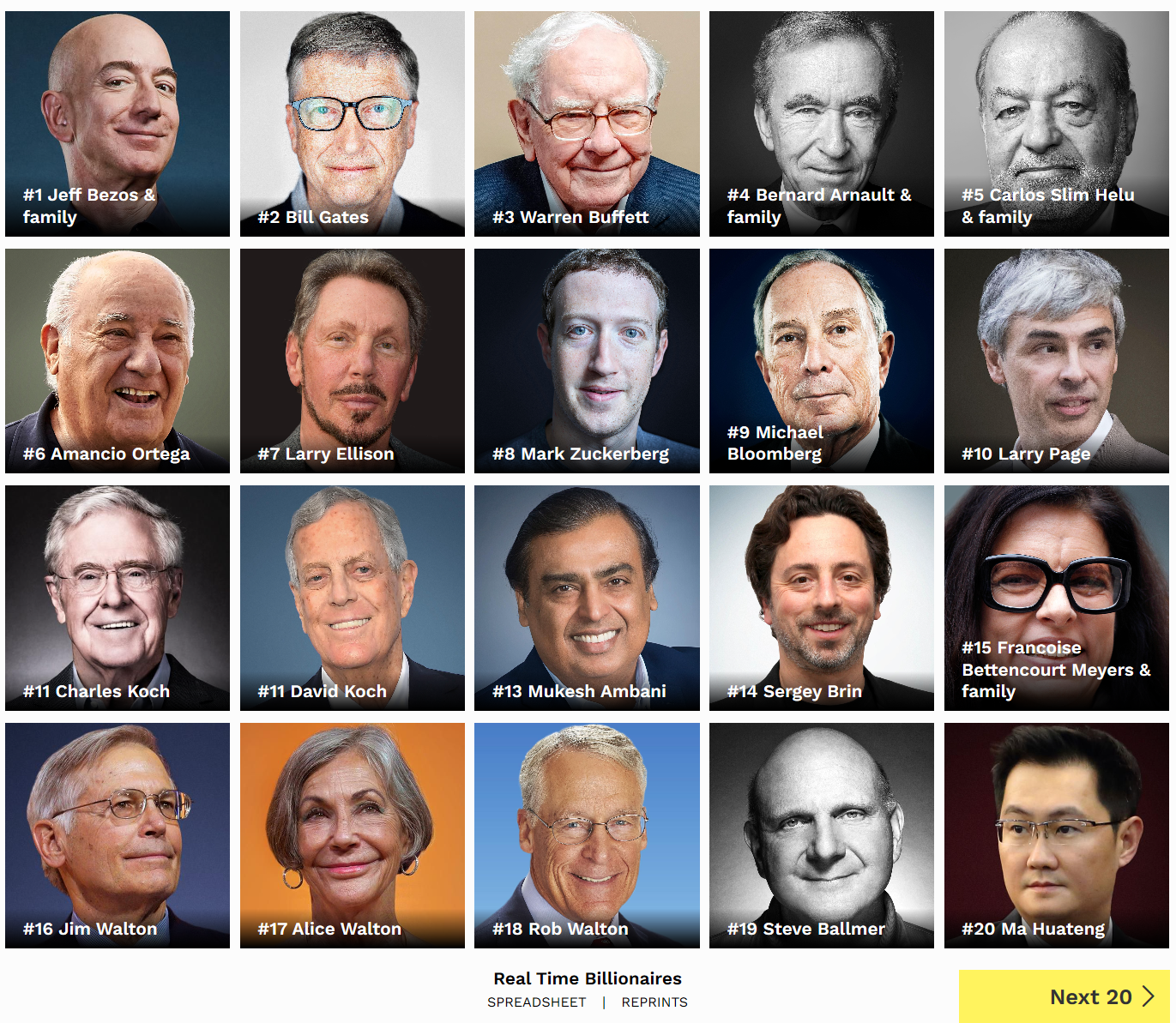 © 2019 Forbes Media LLC. All Rights Reserved.
World’s Billionaires ≈ sealed bid auction
(replace tax returns by sealed bids)
Source: Forbes.com, Published March 5, 2019 (link)
Part III
Verifiable MPyC
Key ingredients for verifiable MPC
Verifiable input x:
Committed or encrypted input values
Public input values also possible
Digitally signed
Optionally, posted on blockchain (timestamp, uniqueness)

Verifiable output y = f(x):
Committed or encrypted output values
Public output values also possible
Threshold signed
Optionally, posted on blockchain
Noninteractive ZKP that y= f(x) holds.
Computation vs proofs (verification)
Extend MPyC
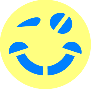 Details of secure computation protocols transparent in MPyC:
sophisticated operator overloading combined with asynchronous evaluation of associated protocols
we like to retain this for verifiable MPyC

Secure m-party computation tolerating dishonest minority of t passively corrupt parties, 1 ≤ 2t+1 ≤ m
Case m = 1 included: verifiable MPC with 1 party corresponds to ordinary ZK proofs for statements of the form y = f(x)
Candidate ZK Proofs for MPC
Pinocchio-based: multiparty computation of proof
Prototype for simple arithmetic
Building on work by Meilof Veeningen (on GitHub)
Trinocchio/Geppetri protocols
pysnark 

Sigma-proofs can be used for simple cases:
E.g., threshold Schnorr signatures are obtained for function f(sk; m) = (c; r) where c = H(g^r/pk^c; m)
Bullet-proofs: nice middle ground
Extend MPyC
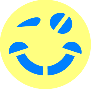 MPyC protocols based on threshold secret sharing:
Shamir threshold scheme
PRSS (pseudorandom secret sharing)

Need conversion between encrypted inputs/outputs and secret-shared representation
involves threshold (multiparty) decryption
prototype for ElGamal encryption
Conclusion
MPyC: pure Python (runs on Cpython and PyPy), small footprint (5000 lines), code on GitHub

If sufficient number of parties can be trusted:
ordinary MPC for privacy and correctness, 

If potentially all parties are corrupt:
verifiable MPC ensures no false results are accepted
Case m=1 party corresponds to ZKP
Much harder to do then ordinary MPC
But verification is easier than computation
H2020 EU-projects
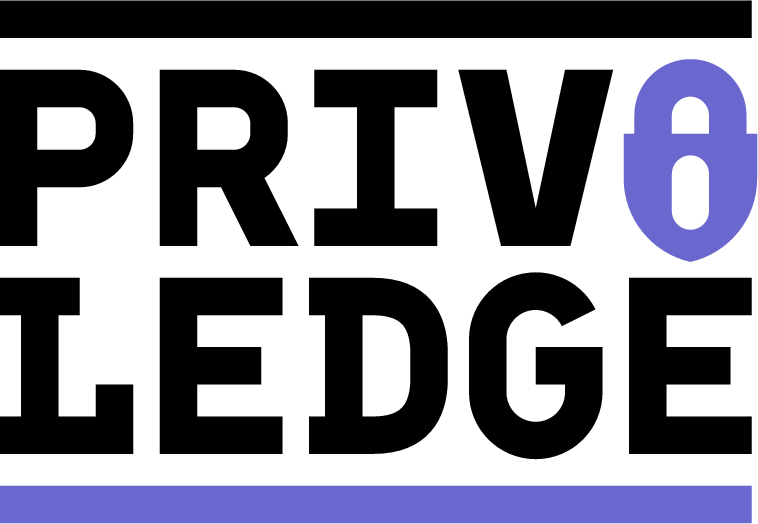 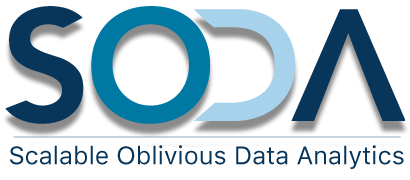 priviledge-project.eu
soda-project.eu
This work is part of projects that have received funding from the European Union’s Horizon 2020 research and innovation programme under grant agreement No 780477 (PRIVILEDGE) and No 731583 (SODA)
MPyC: core modules